Zia  urrahaman
I D  #     16798
Zia Urrahman
16798
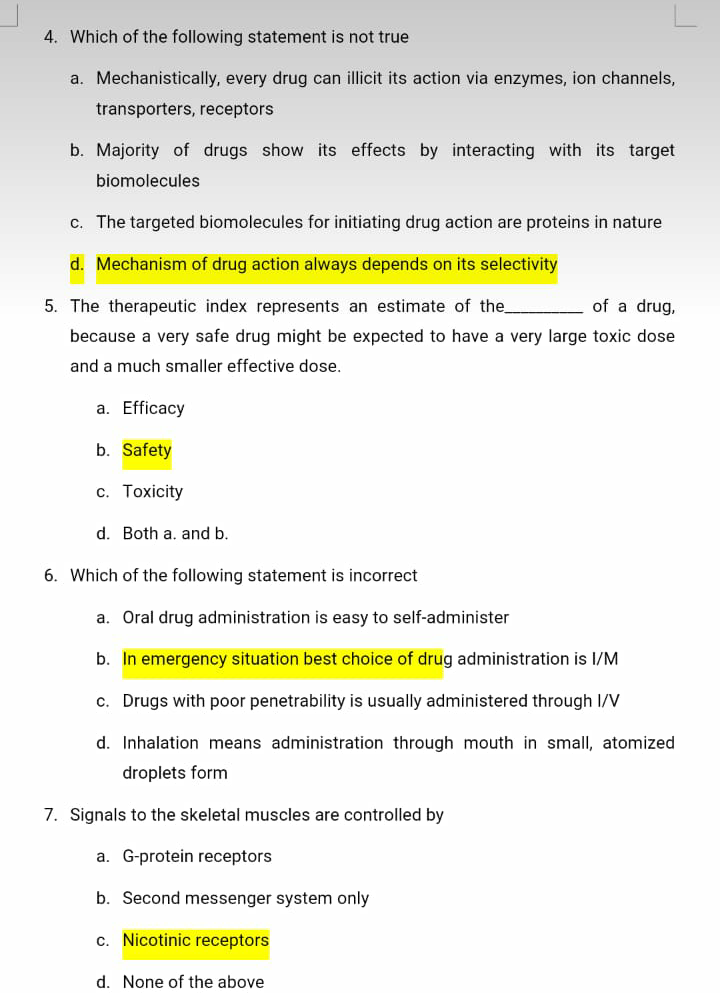 8.
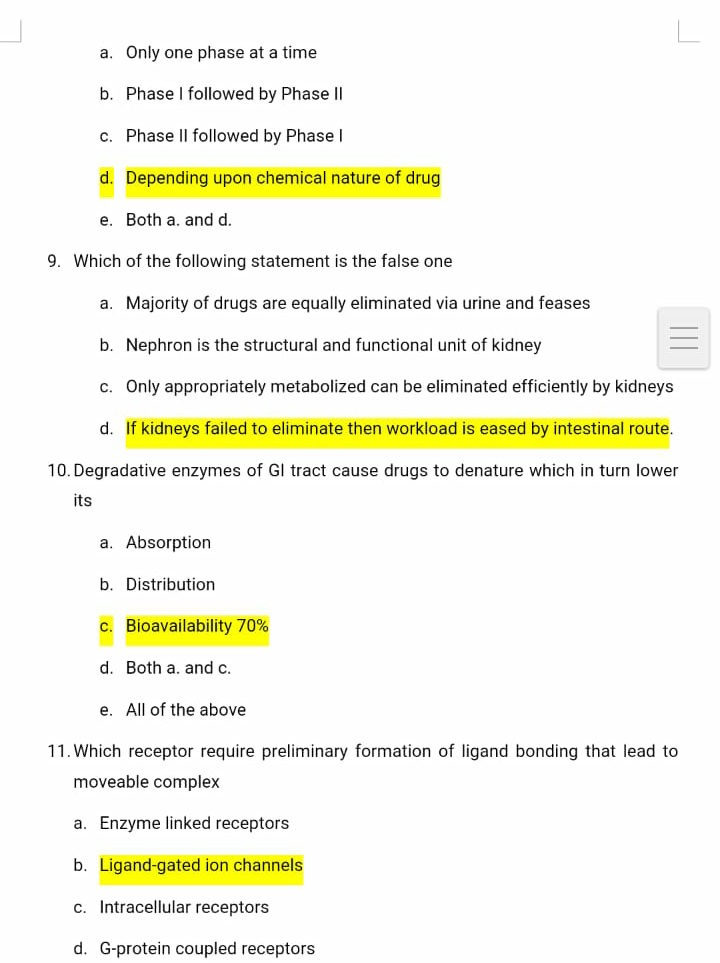 12
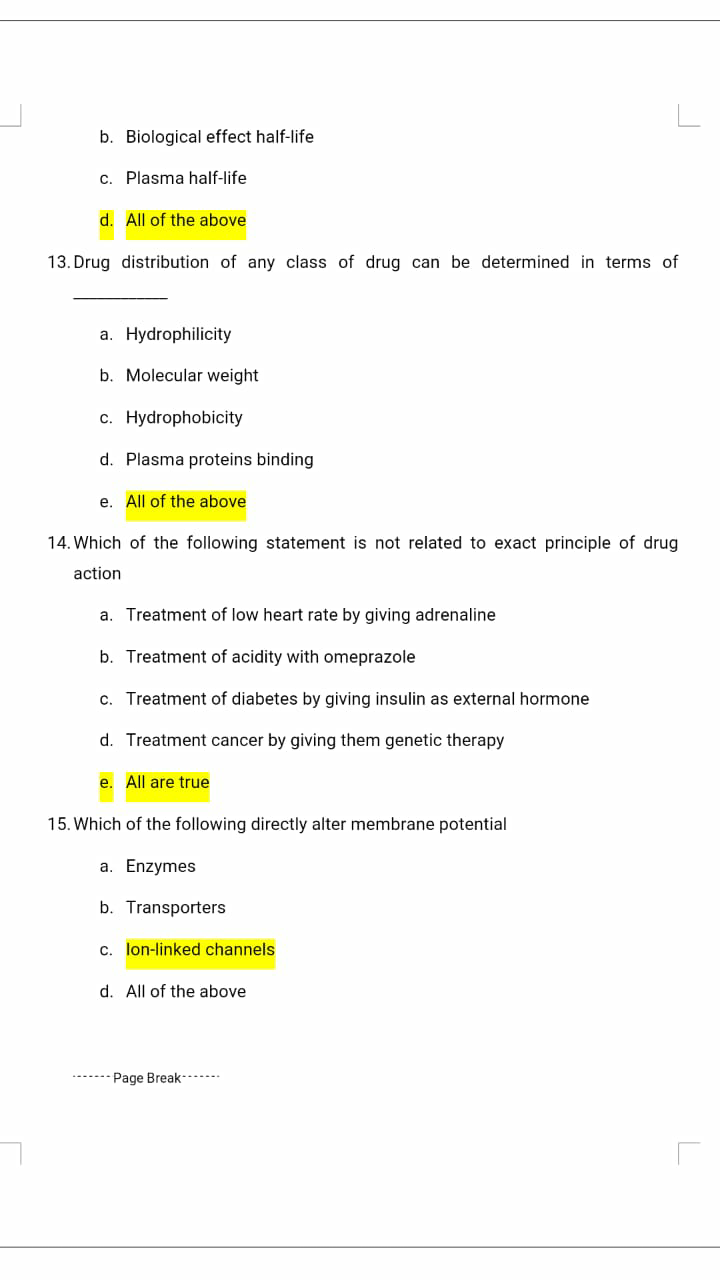 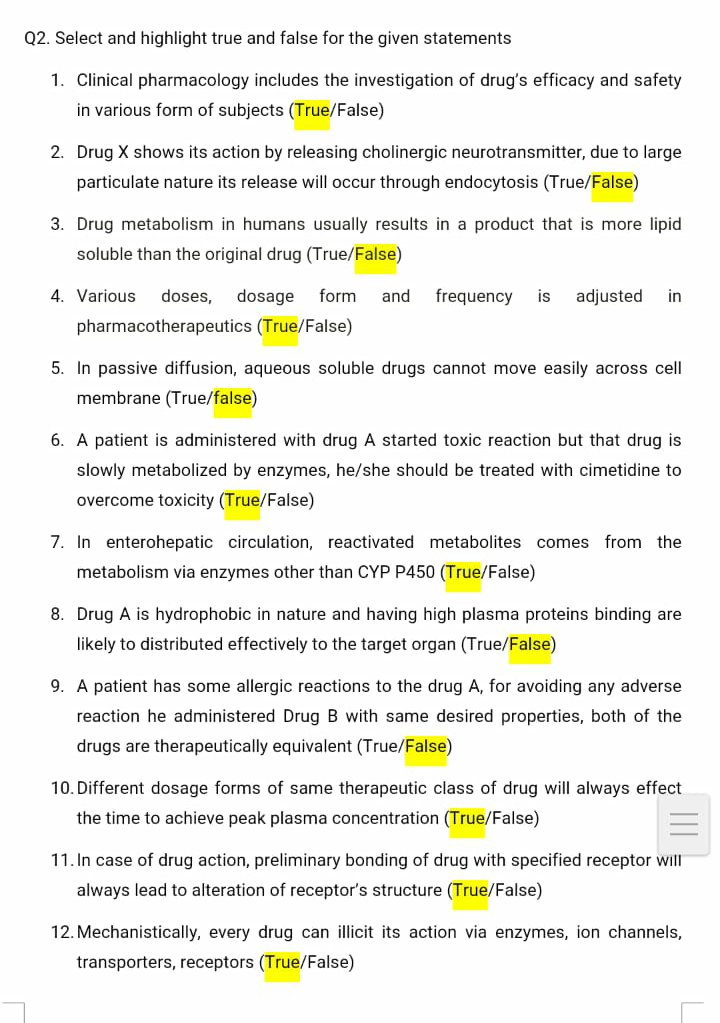 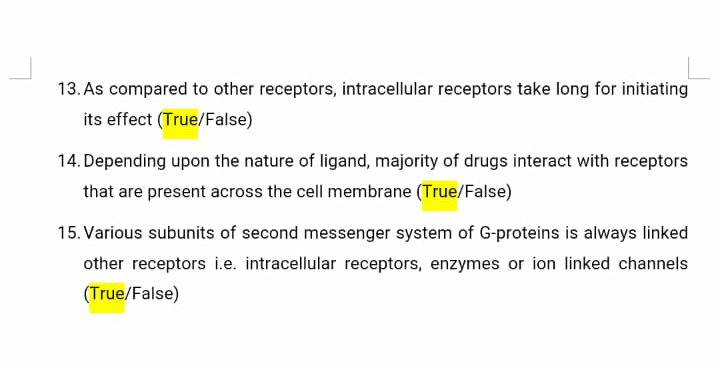 THE END
THANK YOU